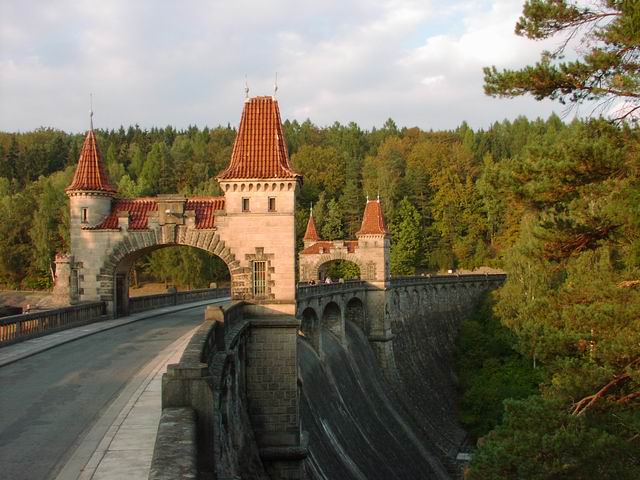 MÉ KRÁLOVSTVÍ
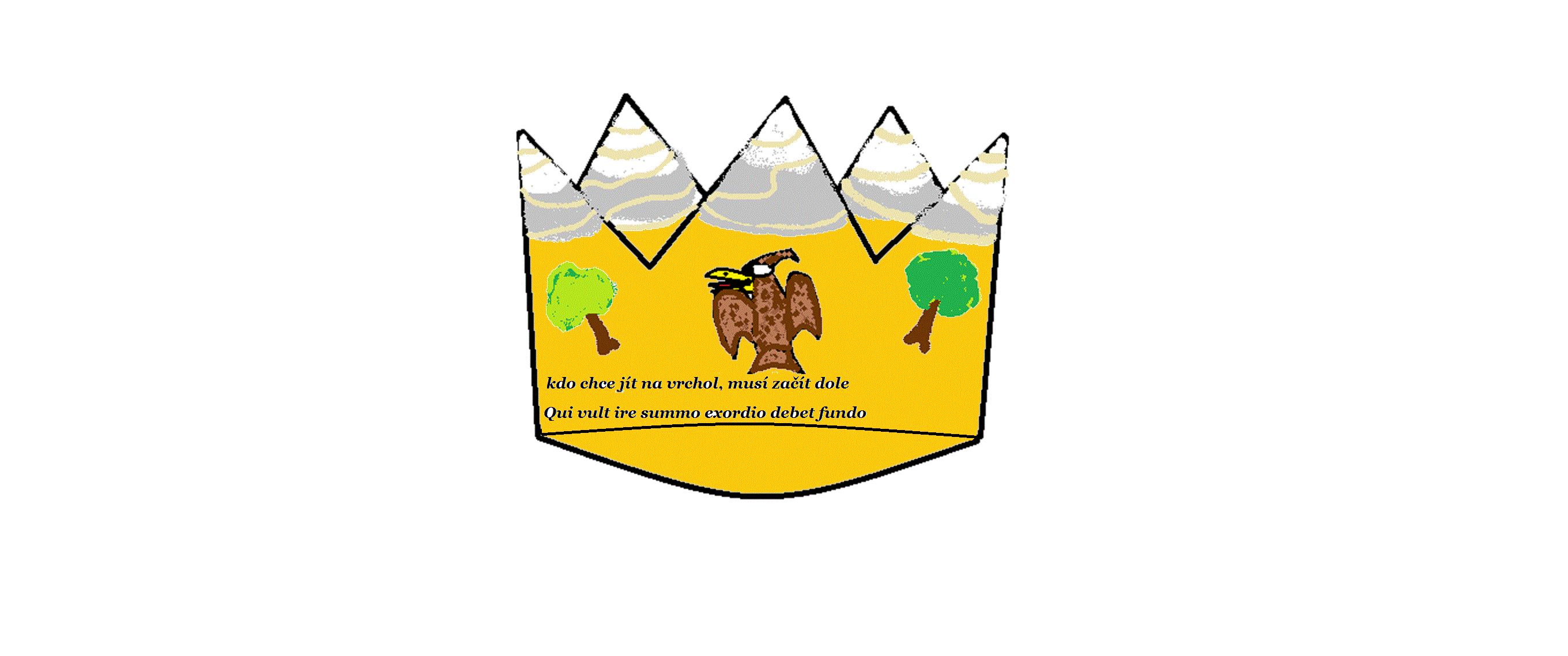 MÉ KRÁLOVSTVÍ
KORUNOVAČNÍ KLENOTY
KORUNA
KRÁLOVSKÉ JABLKO
ERB
ZDROJE
KORUNOVAČNÍ KLENOTY
ŽEZLO
Je to hůl „na jeden loket dlouhá“ hůl z drahého kovu
zpravidla bohatě zdobená a posázená drahokamy
Je symbolem světské moci panovníka, zejména císaře a krále, později též knížete
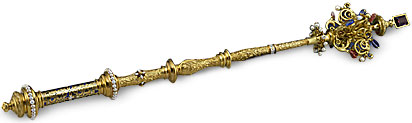 KORUNA
Koruna je drahocenným klenotem, používaným jako pokrývka hlavy
 vyrobená je většinou ze zlata a zdobená drahými kameny
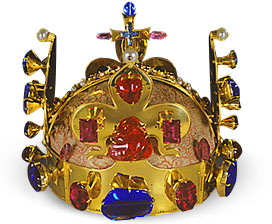 KRÁLOVSKÉ JABLKO
Královské jablko je jedním z korunovačních klenotů ve tvaru koule s nasazeným křížem na horní straně
 Symbolizuje moc a vládu nad světem (koule (sféra) je symbolem univerzální vlády), kterou vykonává křesťanský panovník (kříž).
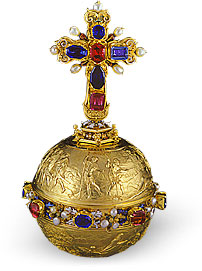 ERB
Erb je barevná grafická značka ve tvaru štítu
označuje nějakou osobu, skupinu osob, nebo územní jednotku, např. rod, spolek, školu, město, kraj, stát
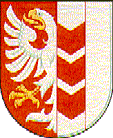 ZDROJE
http://cs.wikipedia.org/wiki/%C5%BDezlo
Koruna (klenot) – Wikipedie
Královské jablko – Wikipedie
Erb – Wikipedie
http://www.hrad.cz/cs/prazsky-hrad/poklady/korunovacni-klenoty/kralovske-zezlo.shtml
http://www.hrad.cz/cs/prazsky-hrad/poklady/korunovacni-klenoty/svatovaclavska-koruna.shtml
http://www.hrad.cz/cs/prazsky-hrad/poklady/korunovacni-klenoty/kralovske-jablko.shtml
http://www.klub-pohranici.cz/moravskoslezsky.htm